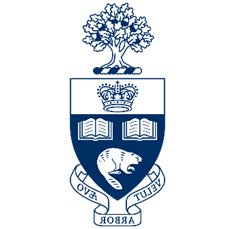 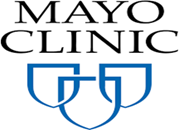 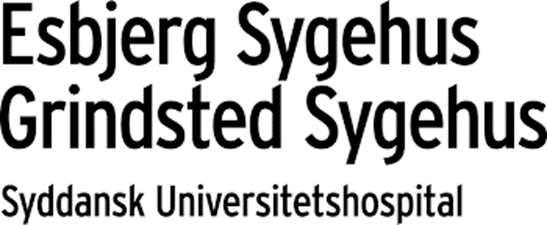 Hvordan skaber man en fælles uddannelseskultur, hvor uddannelse af læger bliver en fælles opgave
Uddannelseschef og overlæge i Akutmedicin Ph.d. Dea Kehler
Esbjerg  Sygehus 
Grindsted Sygehus
Vilkår for det lærende sundhedsvæsen
Vi har mange og avancerede behandlinger på hylderne og kan have svært ved at lade nogen slippe 

Efterspørgslen som følge af demografien og forventninger fra borgerne er større end ressourcerne

Ulighed i sundhed
 
Ulighed i uddannelse på tværs af faggrupper og indenfor faggrupper 

Sygehusvæsenet er blevet centraliseret  og specialiseret uden man samtidig har udbygget primær sektoren

20 % af det vi laver giver ikke merværdi for patienter
Side 2
Vilkår for det lærende sundhedsvæsen
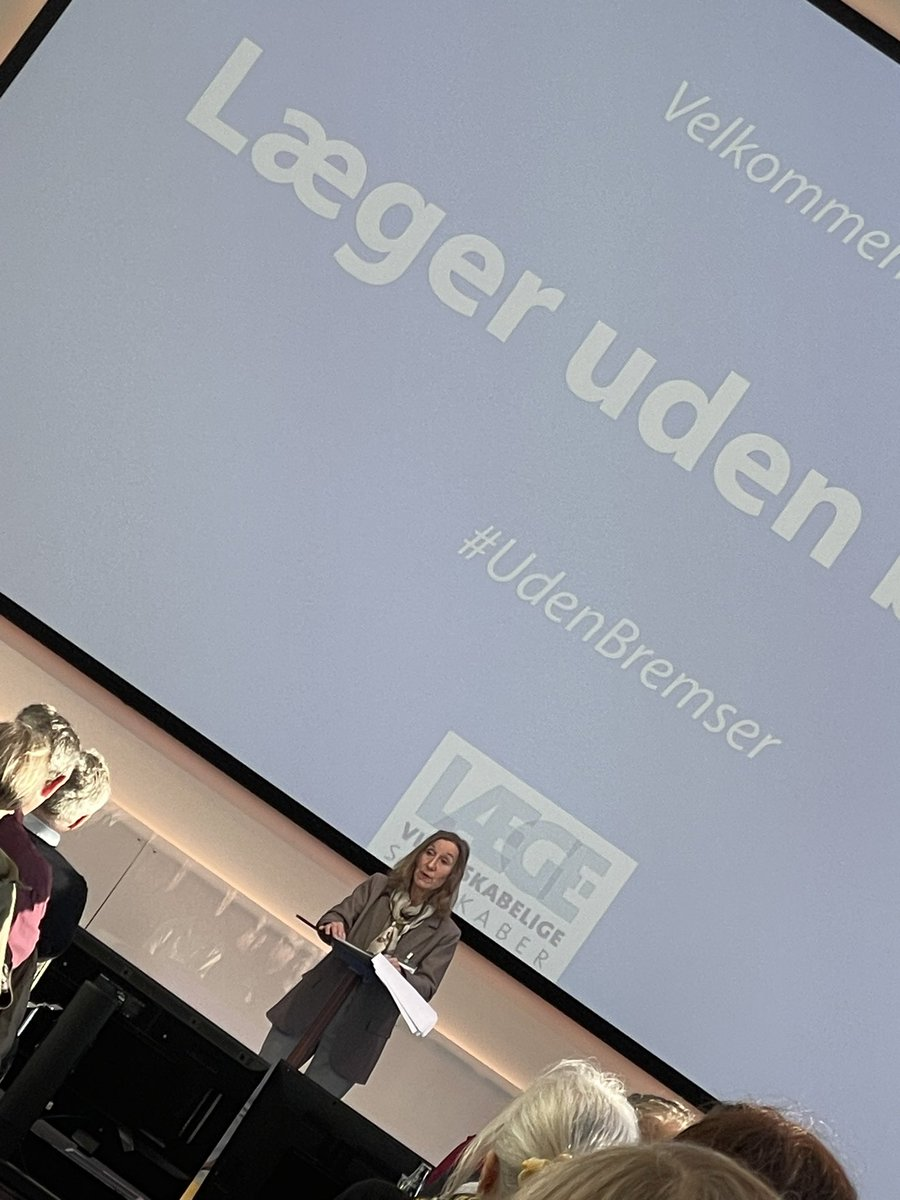 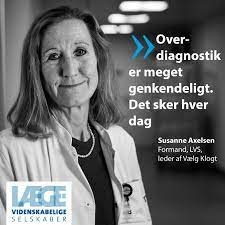 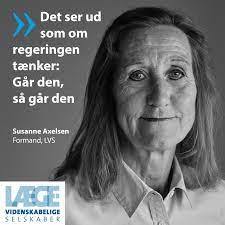 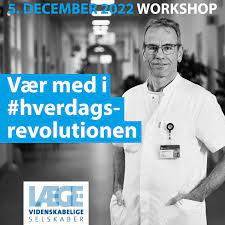 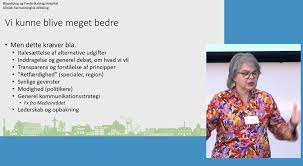 Side 3
Vilkår for det lærende sundhedsvæsen
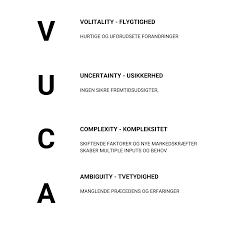 Side 4
Vilkår for det lærende sundhedsvæsen
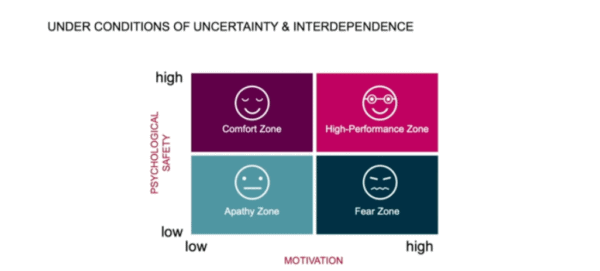 Side 5
Vilkår for det lærende sundhedsvæsen
Ulighed i uddannelse indenfor og på tværs af faggrupper
Ulighed i sundhed
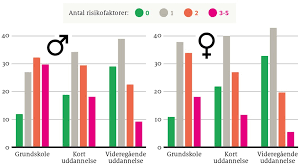 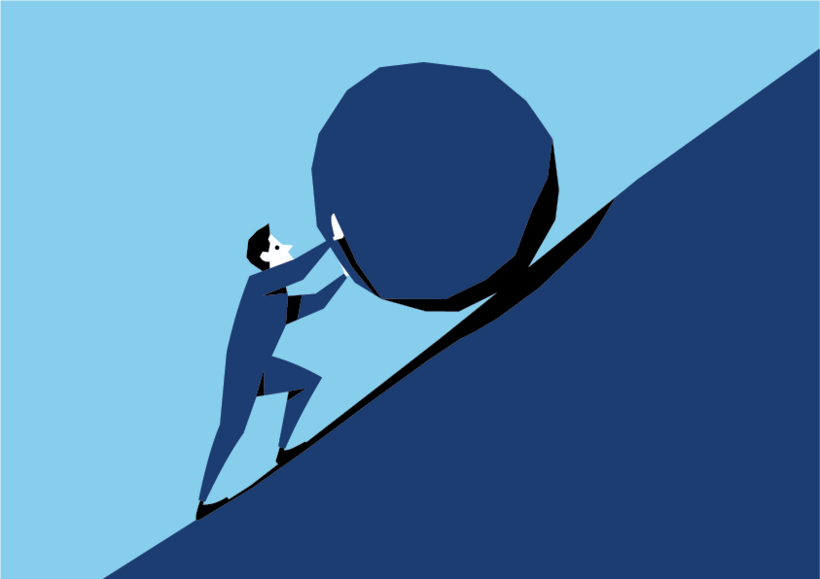 Side 6
Vi får 59 procent flere over 80 år i 2030
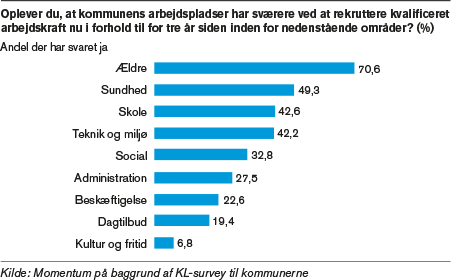 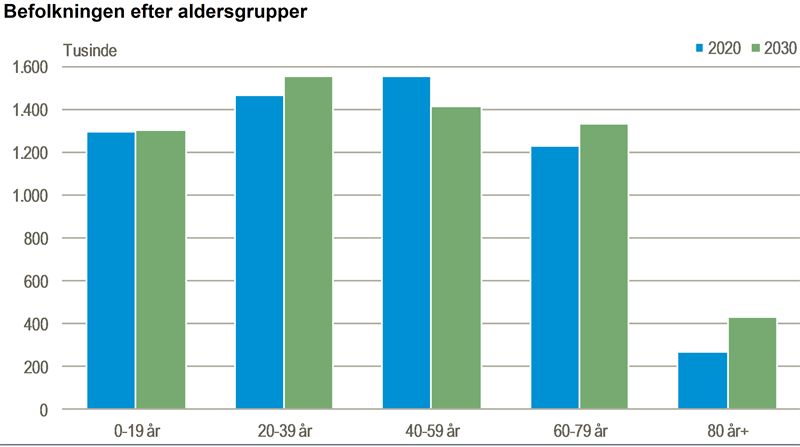 siden.
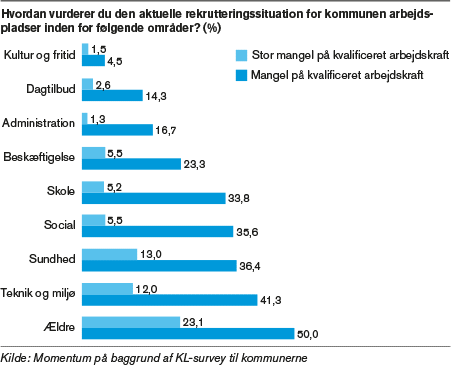 Side 7
Det ubalancerede Spændingsfelt
”Uddannelsesplaner, som vel og mærke er mindre ambitiøse end dem, der følger med den nye reform. Hverken for patienter, for det øvrige personale eller for de kommende speciallæger var uddannelsesmomentet særligt tydeligt eller distinkt fra det at arbejde og udfylde en jobfunktion”
”Driften var ikke overraskende styrende for uddannelsen på hospitalerne”. 




” Organiseringen af arbejdet var af sådan en karakter, at de uddannelsessøgende læger overvejende arbejdede. De så sig selv som læger, og blev placeret som læger og arbejdstagere i en organisation, der kun i et vist omfang tog hensyn til uddannelsesplanerne.
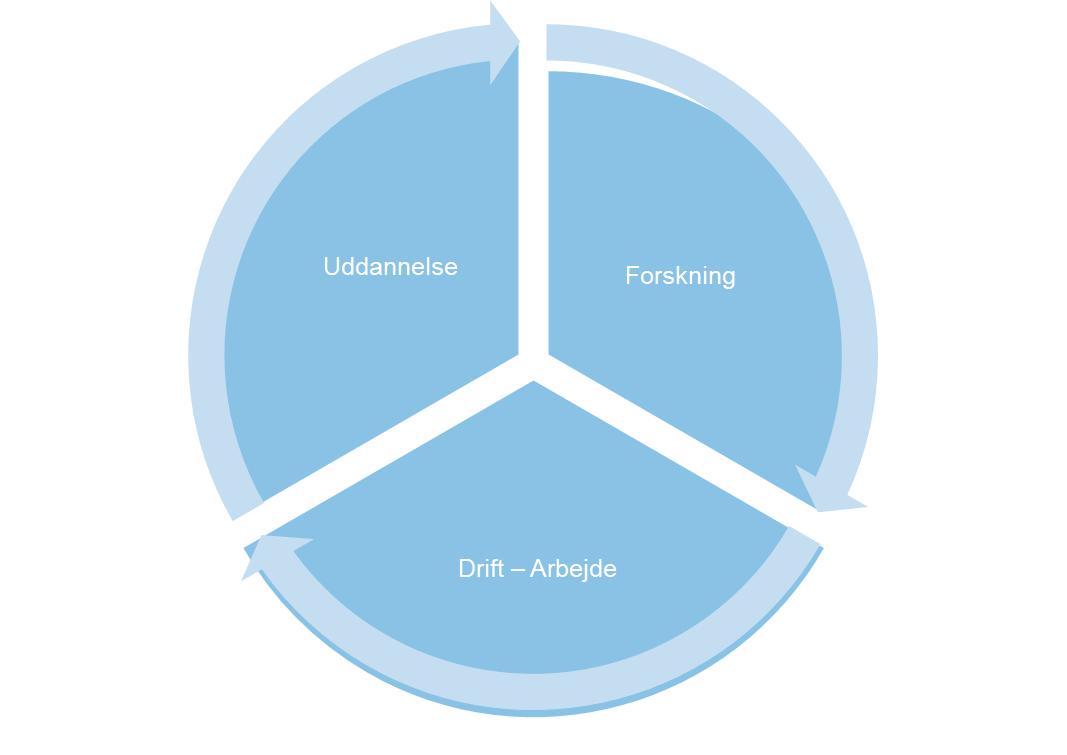 Kilde 
Charlotte Søjnæs Vejledning af læger -i mødet mellem subjekter, uddannelse og arbejde. En udgivelse i serien Afhandlinger fra Ph.d.-skolen for Mennesker og Teknologi, Roskilde Universitet 1. udgave 2018
Side 8
Inspiration ift at skabe en uddannelseskultur, hvor fælles om opgaven er essensen
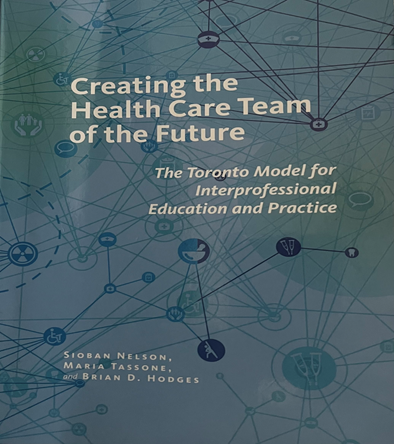 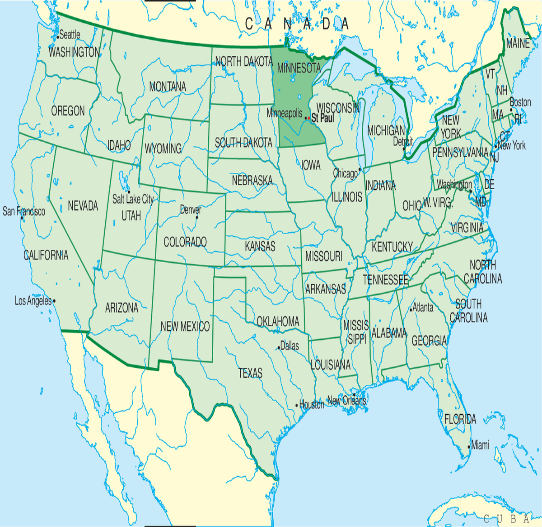 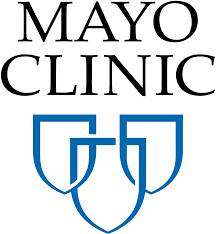 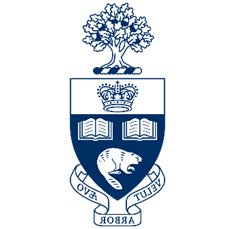 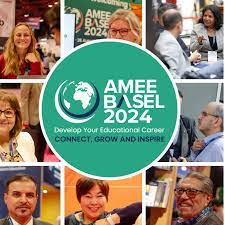 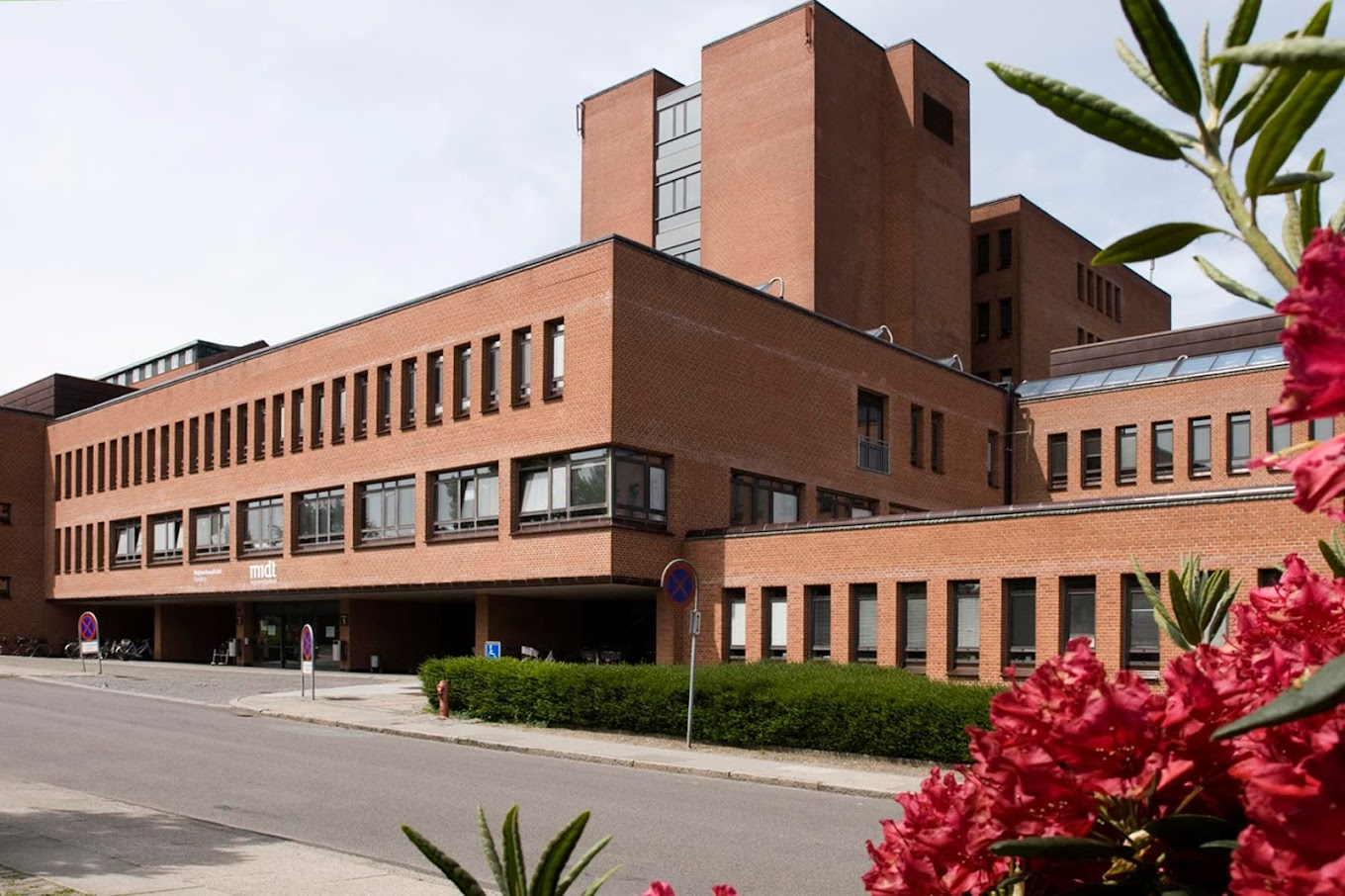 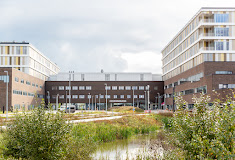 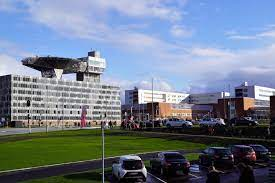 Uddannelseschef  Dea Kehler
Side 9
Hvad skal der til for at skabe en fælles uddannelseskultur
Fælles retning og gearskifte tilpasset virkeligheden
Fælles vision og mission
Et transformativt mindset 
Psykologisk tryghed
Fælles Værdier
Moderne Kulturledelse 
Digital lærings- og uddannelsesplatform
Et moderne uddannelsesmonitoreringssystem 
En moderne uddannelsesorganisation
Nedlæggelse af hierarkiet, når det ikke handler om medicinske ekspertopgaver
Alle bidrager til uddannelse praksis
Simulation både mono og tværfaglig
Supervision   
Feedback 
Faculty development
Side 10
Gearskift
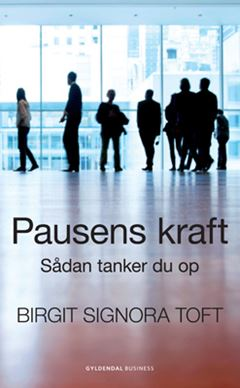 Det er i pausen, det er muligt at få kontakt med essens, visdom og gode løsninger på udfordringer
” Vi vil alle gerne leve et aktivt liv med fuldt tryk på så vel arbejdsliv som fritid. 
Men skal vi yde for fuld kraft, skal vi også lære at tanke op og holde pause”.
Vi skal have krydspunkter i klinikken og møder, hvor vi standser op: 
Hver patient skal opfattes som en uddannelsessituation
Vi skal uddanne hinanden systematisk og deltage aktivt i uddannelsestilbudene 
Der skal være mulighed for ad hoc uddannelse via en digital læringsplatform
Tværfaglige uddannelsesrum og uddannelsestilbud i hverdagen
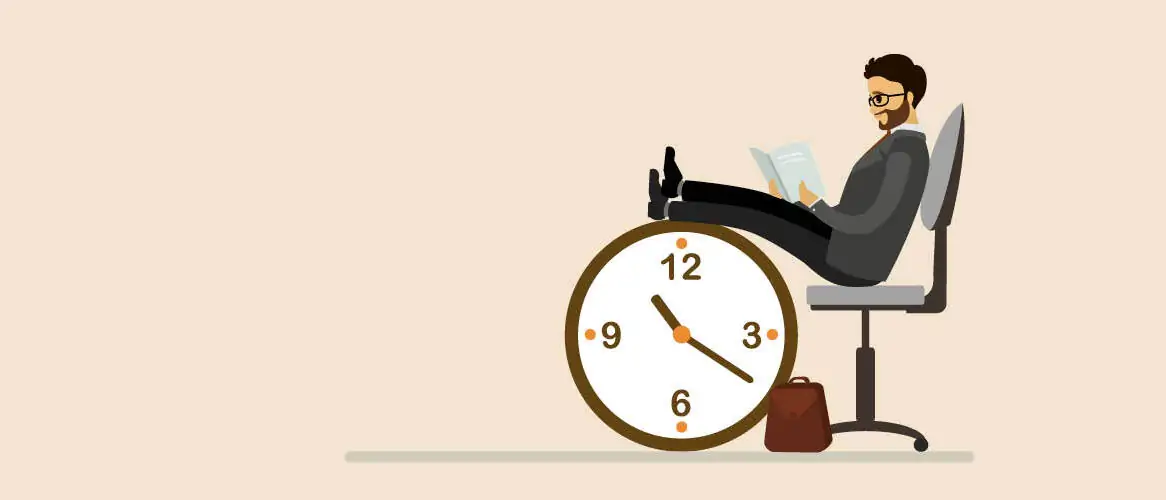 Side 11
Nationale retningslinjer
Retningsskift
populationsansvar
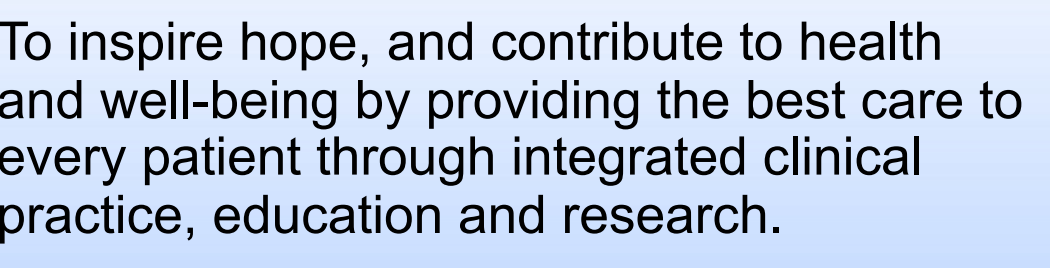 Generalist
kompetencer
Side 12
En fælles mission og vision skaber en fælles uddannelseskultur
We will provide an unparalleled 
experience as the most trusted partner for 
health care
“The only interest to be considered is the interest of the patient” 
		
“The first interest to be considered is the interest of the patient
Side 13
[Speaker Notes: Taknemmelighedsøvelsen: Sidde ret på stolen, rygstøtte mærke stolen, fødderne i jorden, dybe vejrtrækninger – ind gennem næsen og ud gennem munden  – exhalation længst. Tænke over én ting i dit liv som du er taknemmelig over her på det sidste – én ting som du vil dele. 
Oftest refleksion på fælleskab og relationer.
Vi har en motorvej til selvkritik – røde felt – hvad kan modvægten være? Enkelt lille øvelse – flytte fokus, hvor vil vi være i dagligdagen]
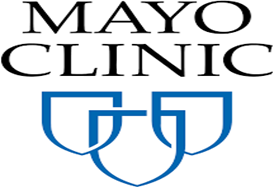 En fælles uddannelseskultur skabes gennem et fælles transformerende mindset
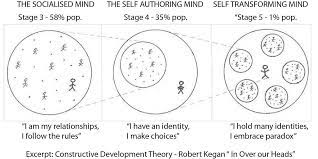 “The small and the big picture” i sundhedsvæsenet 

Brobygning mellem data og afdelings siloer og teknologisk innovation  

Positiv tænkning og compassion 

Forandringsparathed som et vilkår og en kompetence

Paradokser og dilemmaer rummes sammen
Side 14
[Speaker Notes: Taknemmelighedsøvelsen: Sidde ret på stolen, rygstøtte mærke stolen, fødderne i jorden, dybe vejrtrækninger – ind gennem næsen og ud gennem munden  – exhalation længst. Tænke over én ting i dit liv som du er taknemmelig over her på det sidste – én ting som du vil dele. 
Oftest refleksion på fælleskab og relationer.
Vi har en motorvej til selvkritik – røde felt – hvad kan modvægten være? Enkelt lille øvelse – flytte fokus, hvor vil vi være i dagligdagen]
En fælles uddannelseskultur skabes gennem psykologisk tryghed
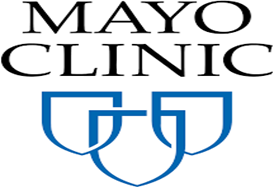 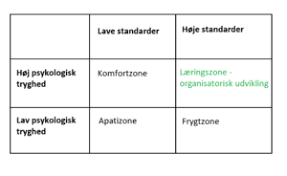 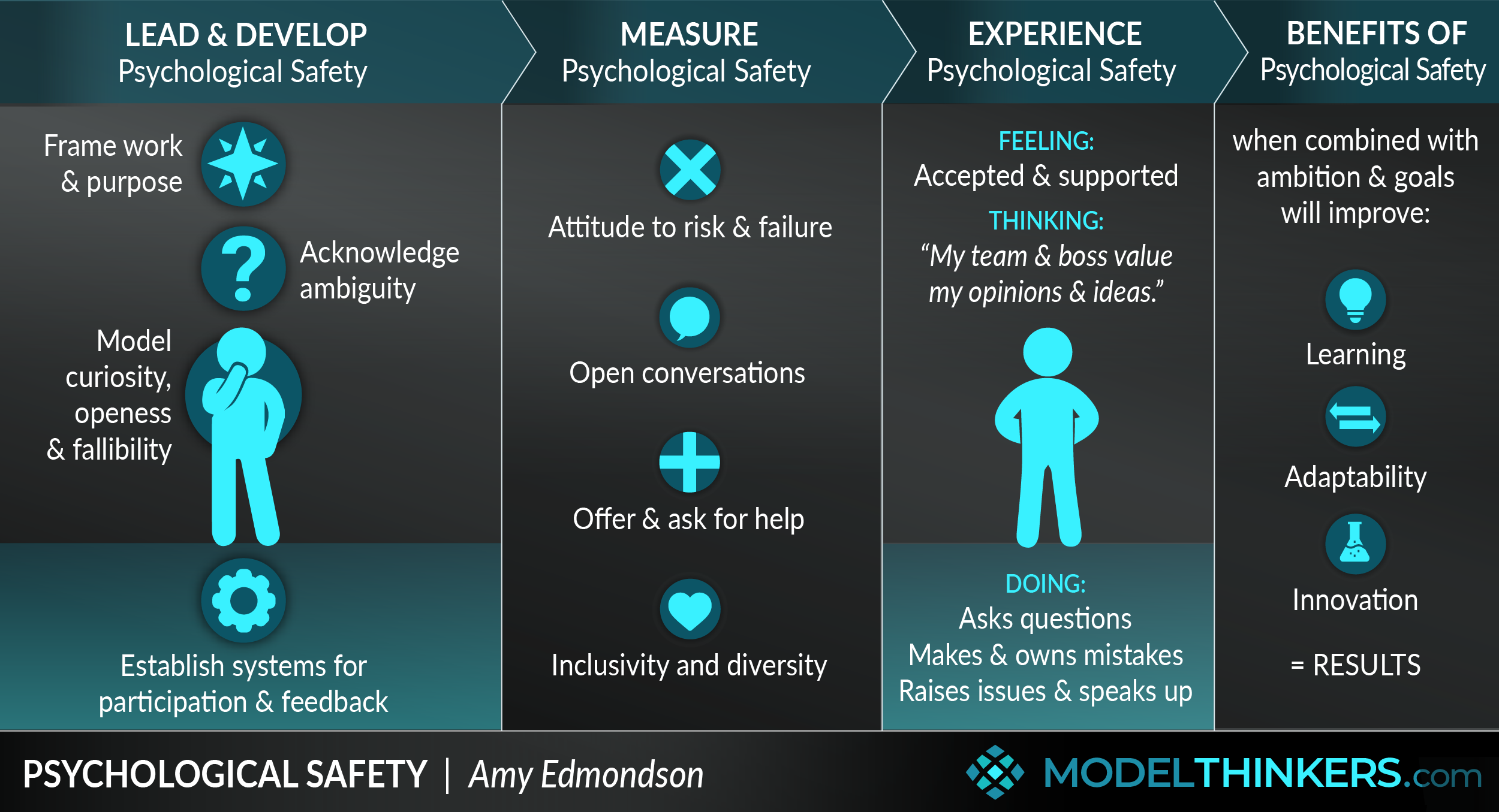 Side 15
[Speaker Notes: Taknemmelighedsøvelsen: Sidde ret på stolen, rygstøtte mærke stolen, fødderne i jorden, dybe vejrtrækninger – ind gennem næsen og ud gennem munden  – exhalation længst. Tænke over én ting i dit liv som du er taknemmelig over her på det sidste – én ting som du vil dele. 
Oftest refleksion på fælleskab og relationer.
Vi har en motorvej til selvkritik – røde felt – hvad kan modvægten være? Enkelt lille øvelse – flytte fokus, hvor vil vi være i dagligdagen]
En fælles uddannelseskultur skabes gennem fælles værdier
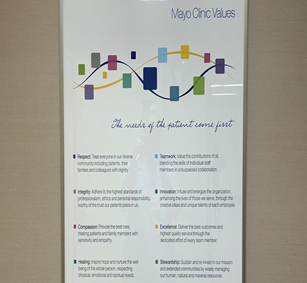 Compassion
Respekt
Integritet
Healing of the patient
Teamwork
Innovation 
Excellence 
Stewardship
Doctor partnership
Side 16
Kulturledelse  og Organisation
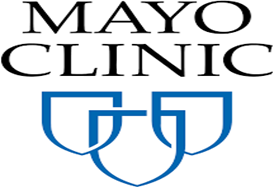 Fælles undervisnings- og vejleder filosofi (Teaching philosophy)
Fælles Organisation
Matrix organisation

Lægefaglig direktør med administrativ partner
• Lægestyret ledelse m. administratorer
• Sygeplejerskeledelse af sygeplejerskerne 
• Alle har klinisk arbejde og ledere roterer hver 4 år 
• Ekspert fakultet af speciallæger • Tværprofessionelt uddannelsesråd 
• Tværprofessionelle uddannelsesteams 
• Bevidst stor diversitet blandt medarbejderne
Vi leder sammen 
(Shared leadership, leader training and coordination)

Man leder sammen som sundhedsprofessionelle med administratorer 

Man uddanner og udvikler sundhedsprofessionelle samt næste generation til at være innovative, inspirerende og sundhedsforandrende ledere inden for sundhedsvæsenet
Fokus på de tre skjolde: patientbehandling, uddannelse og forskning 

Fakultet har akademiske undervisere, men også undervisere som er kliniske praktikere, aktive forskere og administrative ledere. 

Underviserne er specialiserede inden for deres felt og uddannet til at se både det lille og det  "store billede" i sundhedsvæsenet.
Side 17
[Speaker Notes: Taknemmelighedsøvelsen: Sidde ret på stolen, rygstøtte mærke stolen, fødderne i jorden, dybe vejrtrækninger – ind gennem næsen og ud gennem munden  – exhalation længst. Tænke over én ting i dit liv som du er taknemmelig over her på det sidste – én ting som du vil dele. 
Oftest refleksion på fælleskab og relationer.
Vi har en motorvej til selvkritik – røde felt – hvad kan modvægten være? Enkelt lille øvelse – flytte fokus, hvor vil vi være i dagligdagen]
Organisationsdiagram
Direktionen
Afdelingsledelser
Tværfagligt Uddannelsesråd
Uddannelsescentret
Afdelingerne
Tværfaglige Uddannelsesteam X,Y,Z
Uddannelseskonsulenter
Side 18
Nedlæggelse af hierarkiet  og etablering af matrix organisation
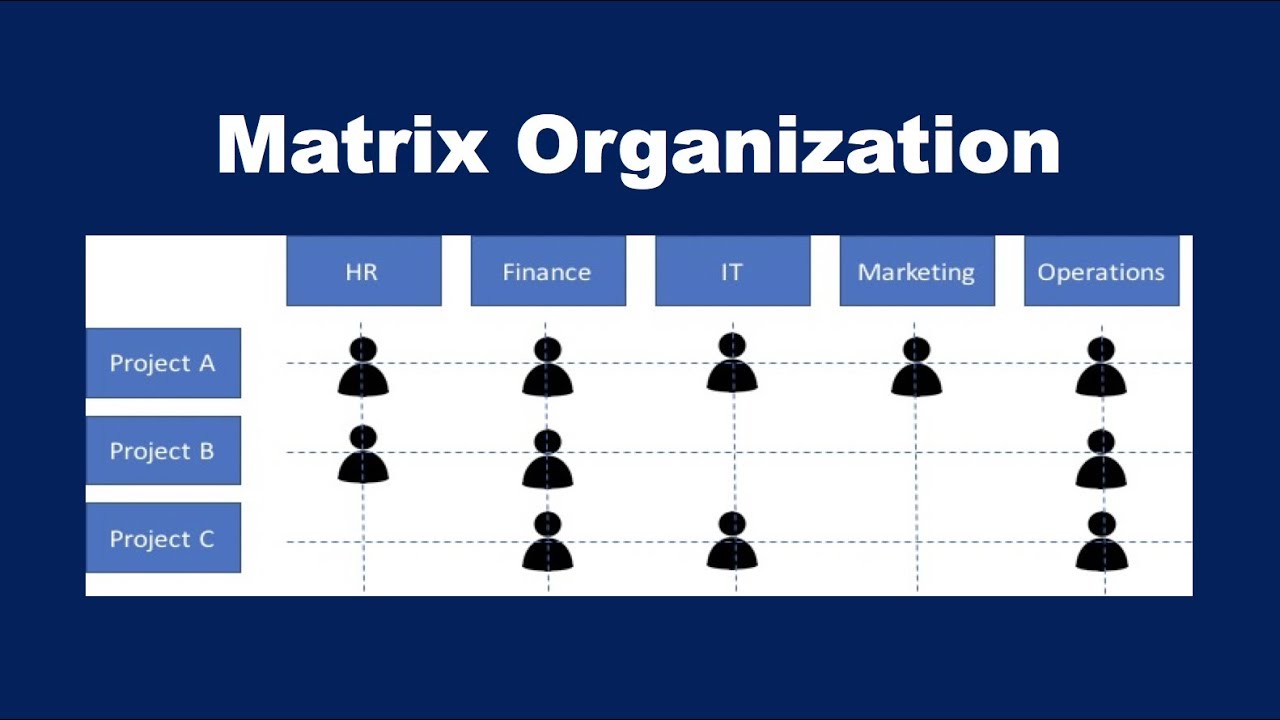 Lægeprofessionen er på trods af generelle ændringer i autoritetsrelationer i samfundet relativt rigid med stærke autoritetsrelationer. På hospitalerne er der en mere eller mindre ekspliciteret hierarkisk struktur, som de uddannelsessøgende læger skal positionere sig indenfor.
Nedlæggelse af hierarkiet
Side 19
Datasystem til monitorering og operationalisering af uddannelse
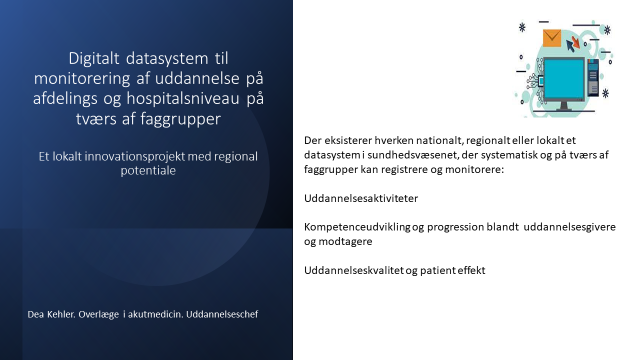 Side 20
Datasystem til monitorering og operationalisering af uddannelse
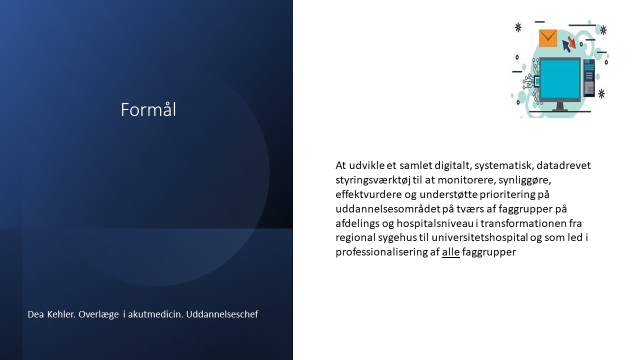 Side 21
Digital Uddannelses- og læringsplatform
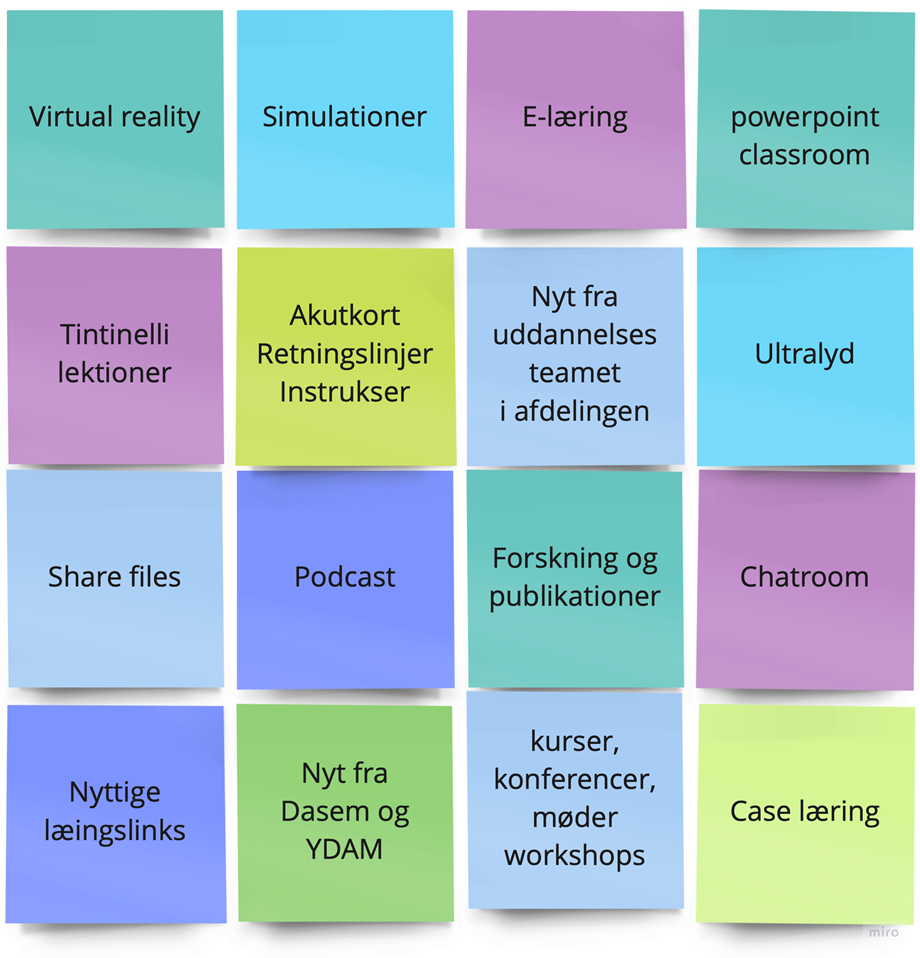 Øget tilgængelighed til uddannelsesmaterialer og aktiviteter, så uddannelse af sundhedsaktører i højere grad bliver uafhængig af tid og fysisk tilstedeværelse

Professionalisere uddannelse
 
Livslang læring og at uddannelsesmaterialer, aktiviteter, data og erfaringer systematisk præsenteres og integreres med evidens på en uddannelsesplatform

Øge muligheden for faglig og videnskabelig vidensdeling og skabe rum for at alle læringsstile imødekommes
Side 22
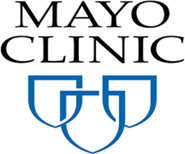 Matrixorganisation
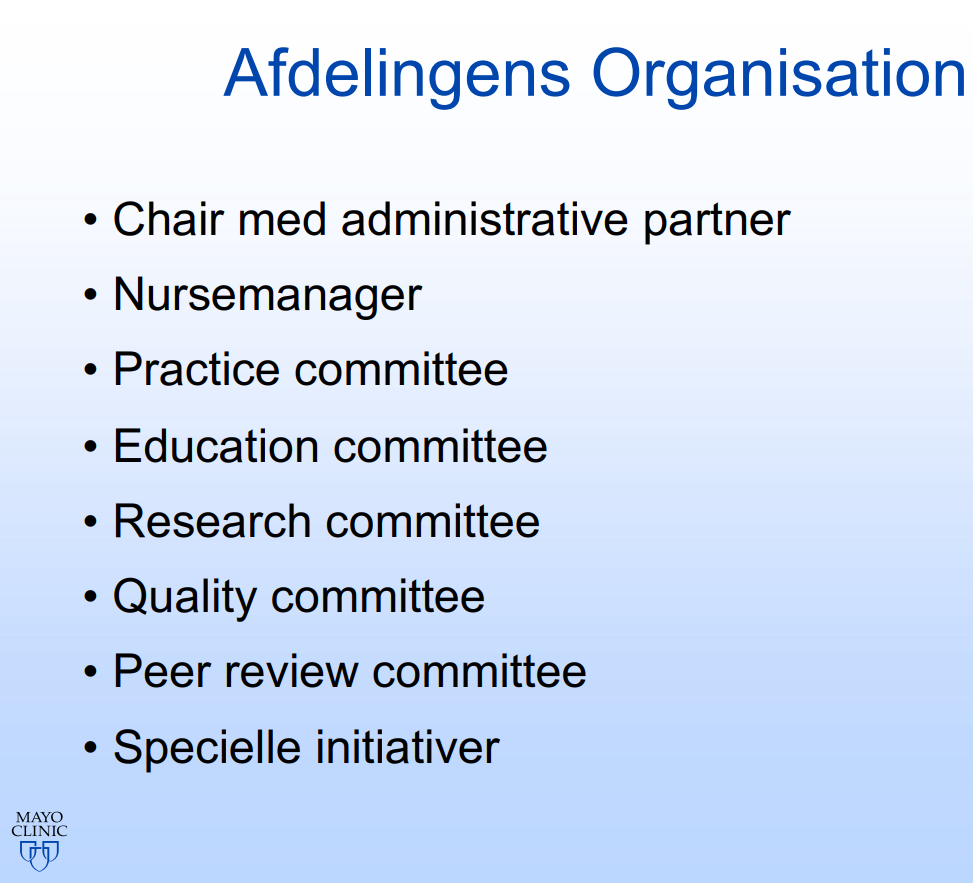 Side 23
Matrixorganisation
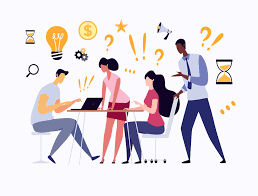 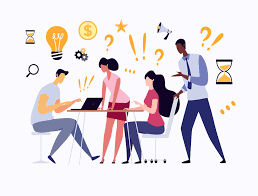 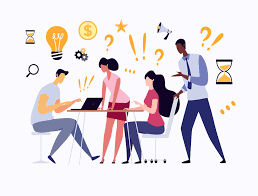 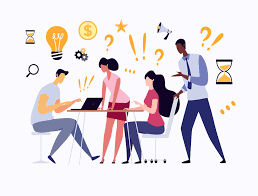 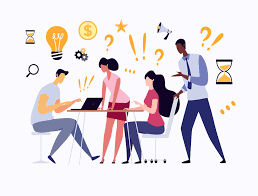 Side 24
Alle kan bidrage med uddannelse hver dag
Side 25
On og Off boarding
Onboarding  med alle uddannelseslæger ved UAO
Off boarding med alle uddannelseslæger ved UAO
Pro and cons 
Karriere rådgivning
Hvad kan du arbejde videre med
Anbefaling ved relevans 
Feedback ift. vejleder 
Evaluering af uddannelsesopgave
Det hele menneske
Personlige kompetencer 
Arbejdsplanlægning
uddannelsesopgave
Side 26
Stud med skriver
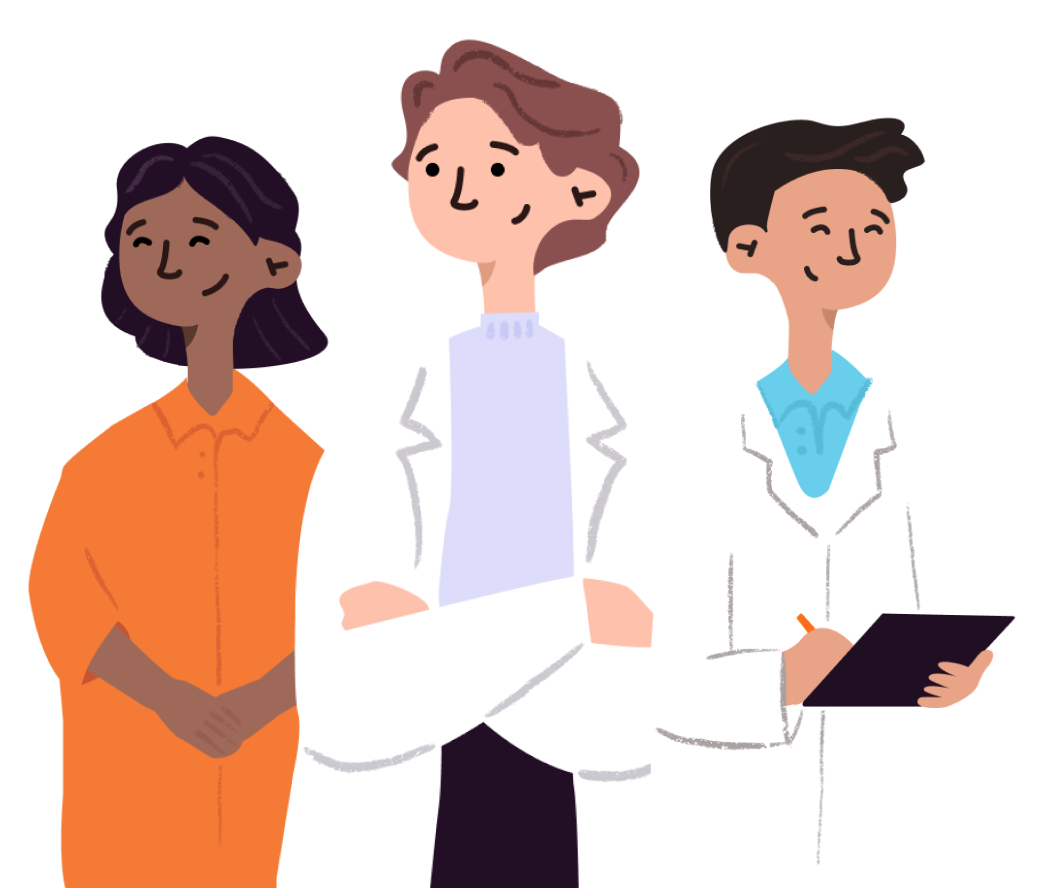 Side 27
Simulation og supervision hjertet i uddannelse
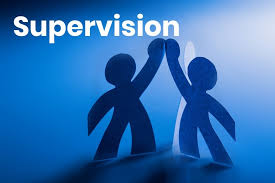 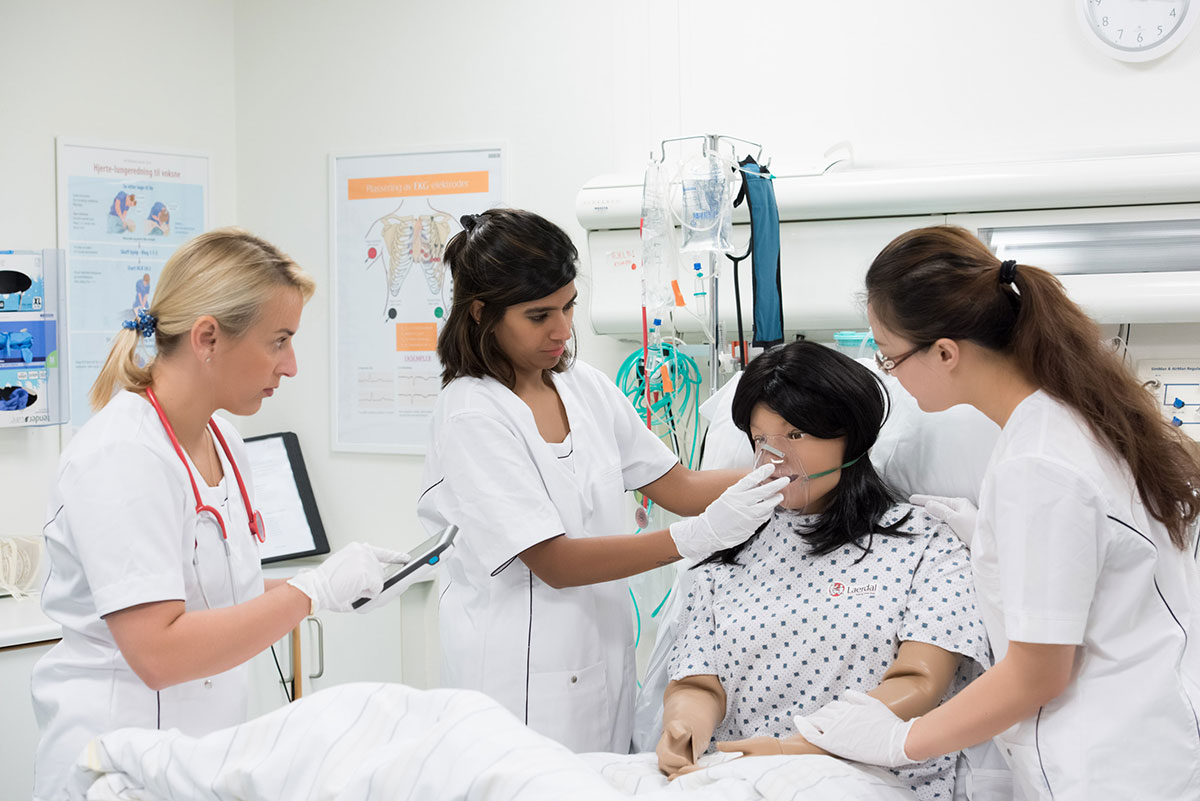 Simulation

Tekniske og non tekniske færdigheder 
Telefonsamtale simulation 
Organisatorisk simulation 
Procedurer simulation  

Simulation er et centralt omdrejningspunkt for tværprofessionel læring herunder opbygning af let tilgængelige tværfaglige simulationsmiljøer
Supervision

Supervision er en professionel samtale, som har til formål 

at udvikle faglighed, trivsel og professionelle arbejdsfællesskaber i arbejdet med mennesker. 

at udvikle den enkeltes og gruppens refleksionsniveau og handlekompetence med henblik på at løse opgaverne bedst muligt.
Side 28
Supervision
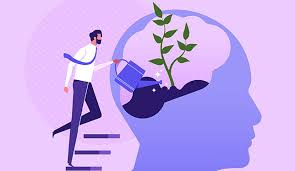 Supervisions og vejlederforum for vejledere og UAO
Identifikation af egnede vejledere til de forskellige uddannelsessøgende 
Valg af egnet vejledningsform
Indgåelse af vejledningskontrakt
Beslutning om mødelængde og hyppighed 
Anvendelse af effektiv kommunikation og feedback
Facilitering af refleksive praksis
Forum væk fra arbejdspladsen
Etablering af alternativer til fysisk vejledning fx distance vejledning  
Adskillelse af ledelseslaget fra vejlederlaget 
Deltagelse i vejlederkurser og andre arrangementer for at kvalificere sine vejlederkompetencer 

Kilde Martin et al. 2014
Side 29
Feedback
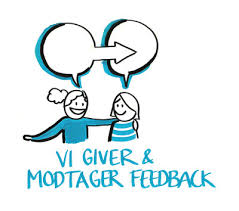 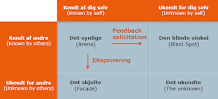 Side 30
Faculty development
Formålet med Faculty Development er

At forbedre praksis og håndtere kontinuerlige forandringer
 
At udvikle styrker, færdigheder og holdninger – 

At udvikle professionelle kompetencer og rollemodeller (Bligh 2005, Cruess et al. 2016a).

At iværksætte initiativer til at forbedre undervisningskvalitet – medicinsk pædagogik
Nationalt iværksat forskellige regionale initiativer i forhold til:

De postgraduate kliniske lektorer pg uddannelsesansvarlige overlæger og vejlederne, der skal bidrage til at kvalificere bredt i forhold til:
Undervisningsfærdigheder, underviseradfærd, læringsmiljø (Rubak et al. 2008) 
Formative og summative kompetencevurderinger via udbredelse af kendskabet til de 7 lægeroller, via simulationstræning samt via fokus på ledelse af uddannelsesopgaven (Region Hovedstaden 2014)
Side 31
Uddannelsesprogrammer – curriculum i verdensklasse
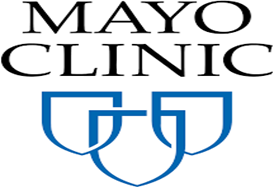 Monofaglig/tværfaglig uddannelse ud fra speciale curriculum ledet og styret af uddannelseskomiteen hver tirsdag 8-16 eksklusive sociale aktiviteter og lokal samfundsaktiviteter
Side 32
Interprofessionel uddannelsesprogram på tværs af sygehuset
Monofagligt tværgående uddannelsesprogram

Ex Ultralydskursus for læger 

Ex Smertebehandling for læger  

Ex Kandidat forberedende studiekurser ift. erhvervskandidatuddannelsen i sygepleje
Tværfagligt uddannelsesprogram på tværs af faggrupper 

Akutte medicinske tilstande 
Traume kurser 
Team træning 
Den gode underviser 
Compassion træning
Side 33
The Toronto Model for Interprofessional Education and Practice through an interprofessional education program - Creating the health care team of the future
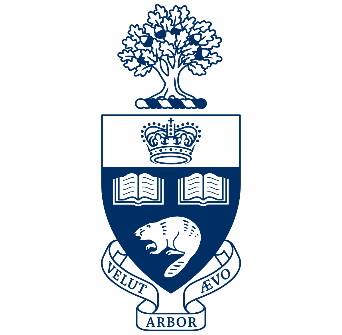 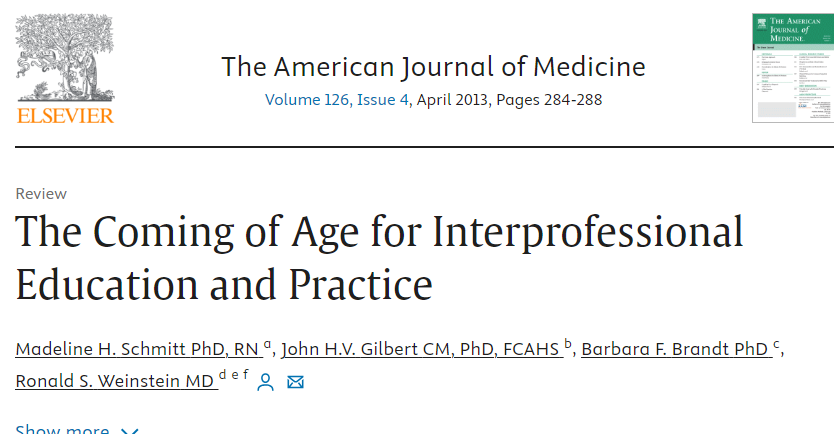 Fokusområder for det canadiske interprofessionelle uddannelsesprogram: 
Tværprofessionelle kompetencerammer
Strategier til forberedelse af studerende og sundhedspersonale på tværprofessionel praksis
Uddannelse i teaming og skræddersyede 
læringsmiljøer til tværprofessionel uddannelse 
Udvikling af politik, infrastruktur, kultur og fakultetsledelse for tværprofessionel uddannelse.
Side 34
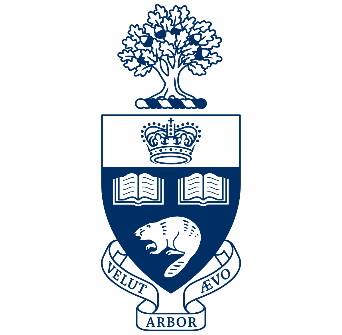 Det interprofessionelle program fra Toronto
Kompetencerapporterne fra Canada og USA har ført til en definition af tværprofessionel uddannelse, som er mere en delt "læring", hvor uddannelsesmodtagerne mestrer det samme indhold side om side, til voksenlæring via interaktive metoder fx VR, Simulationstræning, Gruppebaserede læringsmetoder baseret på teamteori

Denne forståelse af voksen læring og påskønnelse af alle sundhedsprofessioners udvikling af færdigheder, er nødvendig for et fremtidigt robust sundhedsvæsen  

Kliniknær teamtræning
Side 35
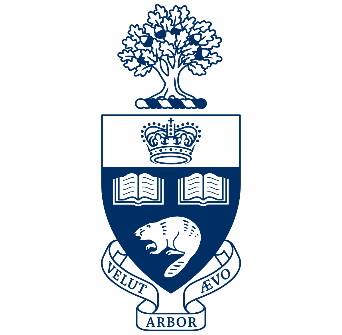 Fælles kultur for uddannelse gennem udvikling af infrastruktur/kultur og fakultetsledelse i tværprofessionel uddannelse
Lederskab på alle niveauer både akademiske og kliniske. 

Akademiske ledere skal være informerende, støttende og stile de nødvendige ressourcer til rådighed for at anerkende tværprofessionel uddannelsesværdi. 


Støtte fra dekaner er nødvendigt for, at der kan skabes muligheder for fakultetsudvikling relateret til tværprofessionel læring på tværs af sundhedssektorerne
Side 36
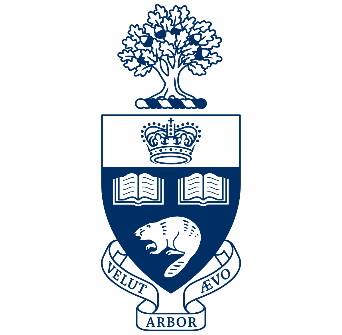 Internationale partnerskaber og innovationsfælleskaber kan  understøtte udvikling af en fælles uddannelseskultur
​​USA og Canadas indsats for udvikling af tværprofessionelle uddannelsesprogrammer har givet positive resultater indenfor uddannelse, faglig kvalitet og rekruttering
 
Udveksling af hoveuddannelseslæger over grænser kan bidrage til udvikling af faculty development og en fælles uddannelseskultur 

Visionære ledere fremhæver canadiske og amerikanske uddannelsesindsatser, fordi de har bidraget til et nyt momentum for tværprofessionel uddannelsesudvikling på begge 
kontinenter samt den øvrige del af verden som first movers
Side 37
En fælles uddannelseskultur
Gearskifte 
Fælles retning
Fælles Kulturledelse og værdier 
Transformativ mindset
Matrix organisation
Tværfaglige teams
Tværfagligt uddannelsesråd 
Psykologisk tryghed 
Supervision
Feedback 
simulation
Fælles koordinering
Alle har en uddannelsesopgave
On og off boarding
Interprofessionel uddannelsesprogram  
Digital uddannelsesplatform
Datasystem til monitorering og operationalisering af uddannelse
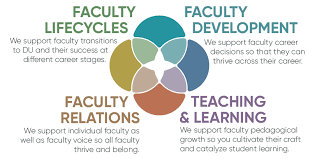 Fælles uddannelseskultur, hvor uddannelse af læger bliver en fælles opgave på et professionelt akademisk niveau
Side 38